Devenir
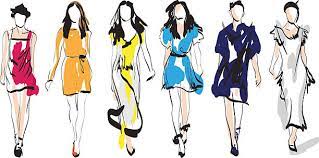 Styliste
Sommaire
Etude et diplôme 
Carrière
Critère pour être un bon styliste
Le positif et le négatif
Une journée type
Le salaire
Quelques films de référence
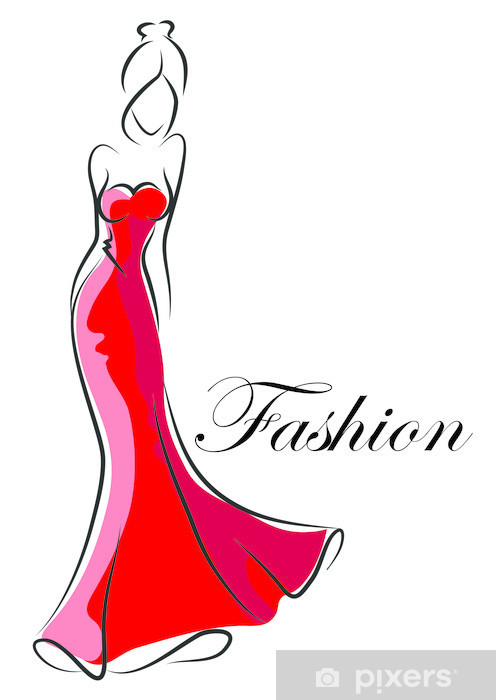 Etude et diplôme
2 ans pour préparer un certificat d'école de stylisme, éventuellement complété par le DSAA design, mention mode (2 ans). 
3 ans pour le DN Made mention mode. 
5 ans pour le diplôme de l'Ensad, section vêtement ou un diplôme d'école de stylisme.
Carrière
Le ou la styliste crée les nouvelles collections d'une marque de mode ou de prêt à porter. 
Il doit anticiper en surveillant les tendances de la mode et en analysant les phénomènes de société. 
Il intervient aussi dans les domaines du marketing, du commercial et du technique.
Critère pour être un bon styliste
Avoir un bon coup de crayon
Goût pour la mode
Connaissance des techniques de modélisation et des logiciels de patronage-gradation
Maîtrise des outils bureautiques et de la conception et dessin assistés par ordinateur (CAO/DAO)
Sens de l’observation
Maîtrise de la langue anglaise
Être force de persuasion
Créativité et sens de l’esthétique
Réactivité et humilité
Le positif et le négatif
Avantages
	Les stylistes de mode peuvent vivre dans un monde de créativité et de luxe. Ils sont à l’avant-garde des dernières tendances et disposent d’un large éventail de produits pour créer des looks à la mode. Ils travaillent souvent avec des clients passionnés et peuvent se sentir gratifiés de voir leur travail récompensé.
Inconvénients
	Le monde de la mode est un milieu extrêmement concurrentiel. Les stylistes de mode doivent souvent travailler de longues heures pour réussir dans le métier. De plus, les erreurs peuvent coûter très cher et les stylistes doivent être capables de résister à la pression des délais et à la pression des clients.
Une journée type
Il réalise les dessins
Sélectionne les tissus, les formes, les matières ainsi que les fournisseurs.
Couture et Essayage
Le salaire
La rémunération des stylistes est très variable. 
Après l’obtention de son BTS, l’assistant est souvent rémunéré au SMIC. Son salaire peut aller jusqu’à 1600 euros bruts par mois. Pour un début de carrière, c’est un salaire tout à fait intéressant.
Quelques films de référence
Haute couture :Première d'atelier au sein de la Maison Dior, Esther participe à sa dernière collection de Haute Couture avant de prendre sa retraite. Un jour, elle se fait voler son sac dans le métro par Jade, 20 ans. Celle-ci, prise de remords, décide de lui restituer son bien. Séduite malgré elle par l'audace de la jeune fille et convaincue qu'elle a un don, Esther lui offre la chance d'intégrer les ateliers de la Maison Dior comme apprentie.

Cruella: Londres, années 70. Estella est résolue à se faire un nom dans le milieu de la mode. Elle se lie d'amitié avec deux jeunes vauriens qui apprécient ses compétences d'arnaqueuse et mène avec eux une existence criminelle dans les rues de Londres. Un jour, ses créations se font remarquer par la baronne von Hellman, une grande figure de la mode. Mais leur relation va amener Estella à se laisser envahir par sa part sombre, au point de donner naissance à l'impitoyable Cruella.
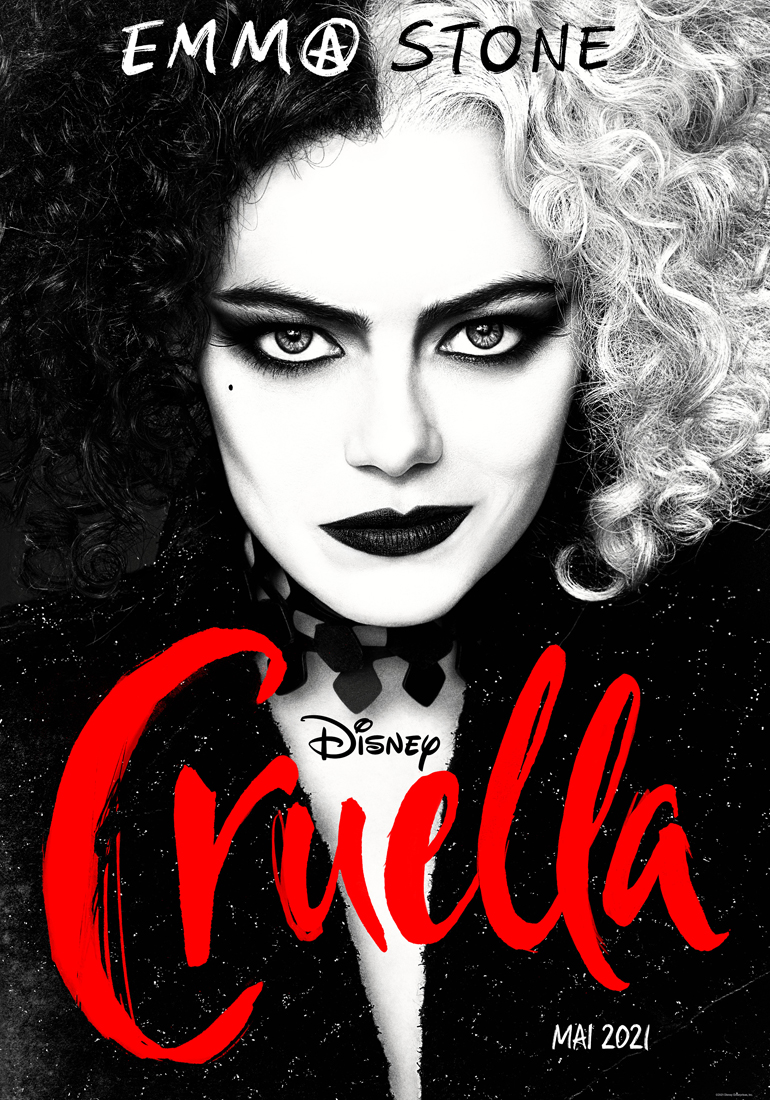 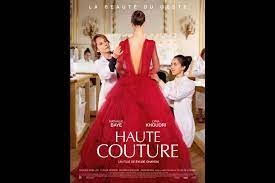